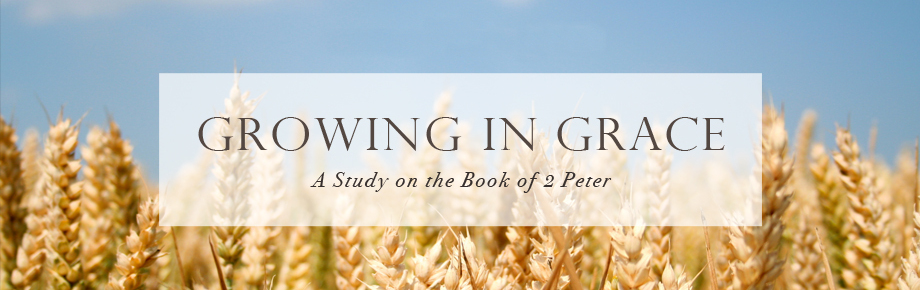 The Reality of False Teachers (Part 4a)
2 Peter 2:10-22
Sunday, May 28, 2023
2 Peter 2:10-14
10 and especially those who indulge the flesh in its corrupt desires and despise authority. Daring, self-willed, they do not tremble when they revile angelic majesties, 11 whereas angels who are greater in might and power do not bring a reviling judgment against them before the Lord. 12 But these, like unreasoning animals, born as creatures of instinct to be captured and killed, reviling where they have no knowledge, will in the destruction of those creatures also be destroyed, 13 suffering wrong as the wages of doing wrong. They count it a pleasure to revel in the daytime. They are stains and blemishes, reveling in their deceptions, as they carouse with you, 14 having eyes full of adultery that never cease from sin, enticing unstable souls, having a heart trained in greed, accursed children;
2 Peter 2:15-19
15 forsaking the right way, they have gone astray, having followed the way of Balaam, the son of Beor, who loved the wages of unrighteousness; 16 but he received a rebuke for his own transgression, for a mute donkey, speaking with a voice of a man, restrained the madness of the prophet. 17 These are springs without water and mists driven by a storm, for whom the black darkness has been reserved. 18 For speaking out arrogant words of vanity they entice by fleshly desires, by sensuality, those who barely escape from the ones who live in error, 19 promising them freedom while they themselves are slaves of corruption; for by what a man is overcome, by this he is enslaved.
2 Peter 2:20-22
20 For if, after they have escaped the defilements of the world by the knowledge of the Lord and Savior Jesus Christ, they are again entangled in them and are overcome, the last state has become worse for them than the first.21 For it would be better for them not to have known the way of righteousness, than having known it, to turn away from the holy commandment handed on to them. 22 It has happened to them according to the true proverb, "A DOG RETURNS TO ITS OWN VOMIT," and, "A sow, after washing, returns to wallowing in the mire."
Ephesians 5:26
…so that He might sanctify her, having cleansed her by the washing of water with the word…
The Reality of False Teachers
Their contrast (2:1a)
Their constancy (2:1b)
Their company (2:1c)
Their code (2:1d)
Their calamity (2:1e)
Their contamination (2:2)
Their conspiracy (2:3a)
Their condemnation (2:3b)
Their condition (2:4-8)
Their confinement (9-10a)
2 Peter 2:1-3
1 But false prophets also arose among the people, just as there will also be false teachers among you, who will secretly introduce destructive heresies, even denying the Master who bought them, bringing swift destruction upon themselves. 
2 Many will follow their sensuality, and because of them the way of the truth will be maligned; 
3 and in their greed they will exploit you with false words; their judgment from long ago is not idle, and their destruction is not asleep.
The Reality of False Teachers
Their conceit (2:10-13a)
10 and especially those who indulge the flesh in its corrupt desires and despise authority. Daring, self-willed, they do not tremble when they revile angelic majesties, 11 whereas angels who are greater in might and power do not bring a reviling judgment against them before the Lord. 12 But these, like unreasoning animals, born as creatures of instinct to be captured and killed, reviling where they have no knowledge, will in the destruction of those creatures also be destroyed, 13 suffering wrong as the wages of doing wrong.
The Reality of False Teachers
Their conceit (2:10-13a)
10 and especially those who indulge the flesh in its corrupt desires and despise authority. Daring, self-willed, they do not tremble when they revile angelic majesties…
The indulge the flesh in its corrupt desires (10a)
They despise authority (10b)
They are daring and self-willed (10c)
Daring - presumptuous – doing something without right or permission, audacious, recklessly brave to the point of brazenly doing that which he knows defies what is right; to defy God in exalting oneself regardless of the consequences. (See Proverbs 7:6-21)
The Path of the Strange Woman
Proverbs 7:6-21
Forward (10a) – she “comes to meet  him”
Inappropriately dressed (10b) – “dressed as a harlot;” [i.e. seductively]
Loud and obnoxious (11a) – commanding/pushy with words
Rebellious (11b) – despises authority
Feet do not stay at home (11c) – does not want to be there
Inappropriate places (12) – purposely in the wrong place at the “right” time
Pushy and physical (13) commanding and pushy physically
Religious (14) – talks the talk
Deceptive (15) suggesting he is the only one
Plots evil to make it look good (16-17)
Selfish (18) not considering the consequences to others
Unfaithful (19-20) – despising authority
Persuasive (21a) – seeks to justify sin with reason (although illogical reason)
Talkative (21b) – talks too much (Provebs 10:19)
The Reality of False Teachers
Their conceit (2:10-13a)
10 and especially those who indulge the flesh in its corrupt desires and despise authority. Daring, self-willed, they do not tremble when they revile angelic majesties…
The indulge the flesh in its corrupt desires (10a)
They despise authority (10b)
They are daring and self-willed (10c)
Daring - presumptuous – doing something without right or permission, audacious, recklessly brave to the point of brazenly doing that which he knows defies what is right; to defy God in exalting oneself regardless of the consequences. (See Proverbs 7:6-21)
Self-willed – self-hedonistic/self-pleasing; obstinacy – being stubbornly committed to that which pleases oneself.
The Reality of False Teachers
Their conceit (2:10-13a)
10 and especially those who indulge the flesh in its corrupt desires and despise authority. Daring, self-willed, they do not tremble when they revile angelic majesties…
The indulge the flesh in its corrupt desires (10a)
They despise authority (10b)
They are daring and self-willed (10c)
They do not tremble when they revile angelic majesties (10d)
To revile - slander, rail at, using speech which defames and injures the reputation of another. 
Angelic majesties (lit. glories) – reference to fallen angels/demons (see Jude 8)
Acts 19:13-16
13 But also some of the Jewish exorcists, who went from place to place, attempted to name over those who had the evil spirits the name of the Lord Jesus, saying, "I adjure you by Jesus whom Paul preaches." 14 Seven sons of one Sceva, a Jewish chief priest, were doing this. 15 And the evil spirit answered and said to them, "I recognize Jesus, and I know about Paul, but who are you?" 16 And the man, in whom was the evil spirit, leaped on them and subdued all of them and overpowered them, so that they fled out of that house naked and wounded.
2 Peter 2:10-11
10 and especially those who indulge the flesh in its corrupt desires and despise authority. Daring, self-willed, they do not tremble when they revile angelic majesties, 11 whereas angels who are greater in might and power do not bring a reviling judgment against them before the Lord.
Jude 9
But Michael the archangel, when he disputed with the devil and argued about the body of Moses, did not dare pronounce against him a railing judgment, but said, 'The Lord rebuke you!'
The Reality of False Teachers
Their conceit (2:10-13a)
The indulge the flesh in its corrupt desires (10a)
They despise authority (10b)
They are daring and self-willed (10c)
They do not tremble when they revile angelic majesties (10d-11)
They are like unreasoning animals (12a)
But these, like unreasoning animals, born as creatures of instinct to be captured and killed…
The Reality of False Teachers
Their conceit (2:10-13a)
The indulge the flesh in its corrupt desires (10a)
They despise authority (10b)
They are daring and self-willed (10c)
They do not tremble when they revile angelic majesties (10d-11)
They are like unreasoning animals (12a)
They revile where they have no knowledge (12b)
…reviling where they have no knowledge, will in the destruction of those creatures also be destroyed…
The Reality of False Teachers
Their conceit (2:10-13a)
The indulge the flesh in its corrupt desires (10a)
They despise authority (10b)
They are daring and self-willed (10c)
They do not tremble when they revile angelic majesties (10d-11)
They are like unreasoning animals (12a)
They revile where they have no knowledge (12b)
The suffer [eternal harm] as the wages of doing wrong (13a)
“suffering wrong as the wages of doing wrong” (NASB95)
“and will receive the wages of unrighteousness…” (NKJV)
“suffering harm as the payment for unrighteousness…”  (CSB)
2 Timothy 4:3-4
3 For the time will come when they will not endure sound doctrine; but wanting to have their ears tickled, they will accumulate for themselves teachers in accordance to their own desires, 4 and will turn away their ears from the truth and will turn aside to myths.
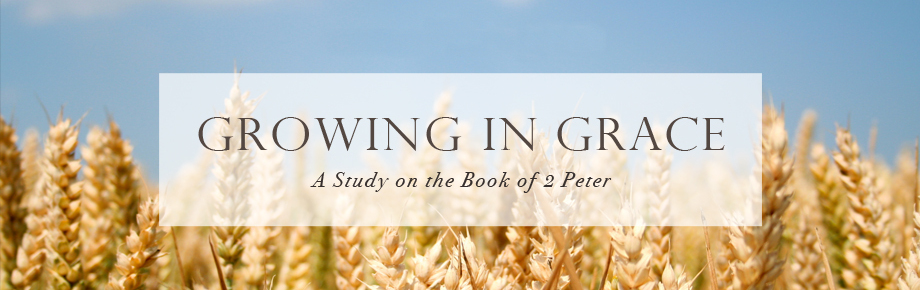 The Reality of False Teachers (Part 4a)
2 Peter 2:4-10-22
Sunday, May 28, 2023